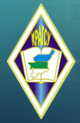 Коррупция – это…
в статье 8 Конвенции ООН против транснациональной организованной преступности, которая была подписана 12 декабря 2000 года в Палермо, коррупция определяется как умышленные уголовно-наказуемые деяния, которые включают:
обещание, предложение или предоставление публичному должностному лицу, лично или через посредников, какого-либо неправомерного преимущества для самого должностного лица или иного физического или юридического лица с тем, чтобы это должностное лицо совершило какое-либо действие или бездействие при выполнении своих должностных обязанностей;
вымогательство или принятие публичным должностным лицом, лично или через посредников, какого-либо неправомерного преимущества для самого должностного лица или иного физического или юридического лица с тем, чтобы это должностное лицо совершило какое-либо действие или бездействие при выполнении своих должностных обязанностей
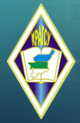 Коррупция – это…
В Большом юридическом словаре коррупция понимается как
общественно опасное явление в сфере политики или государственного управления, выражающееся в умышленном использовании представителями власти своего служебного статуса для противоправного получения имущественных и неимущественных благ и преимуществ в любой форме, а равно подкуп этих лиц
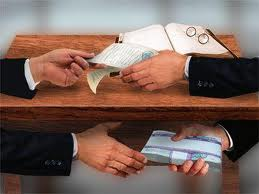 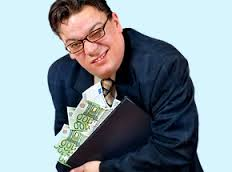 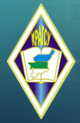 Коррупция – это…
злоупотребление государственной властью для получения выгоды в личных целях, в целях третьих лиц или групп
В документах ООН о международной борьбе с коррупцией дано определение «коррупции» - как
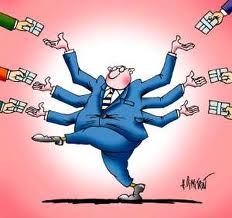 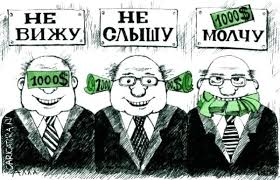 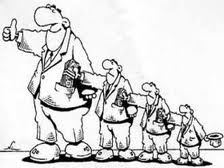 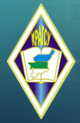 коррупция — это злоупотребление управлением общественной властью для получения выгоды в личных целях, в целях третьих лиц или групп
оказывает в воздействие на характер и содержание власти, ее репутацию в обществе
приобретает, помимо криминального политический характер
всегда связана с гос. службой, гос. властью
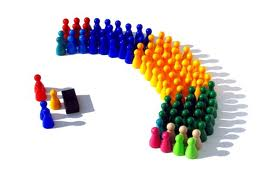 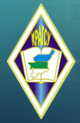 История коррупции
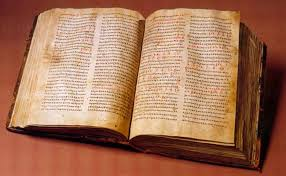 Мздоимство упоминается в русских летописях XIII в.
Иван Грозный впервые ввел смертную казнь в качестве наказания за чрезмерность во взятках.
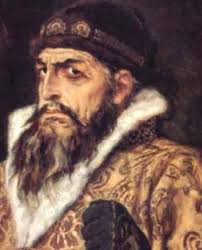 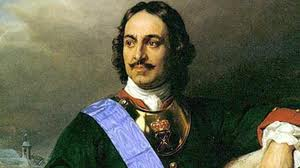 При Петре Великом расцветали и коррупция, и жестокая борьба царя с ней.
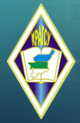 Экономические потери от коррупции огромны
коррупция увеличивает стоимость товаров и услуг на 5 - 15%
Потери от коррупции в сфере государственных заказов и закупок составляют примерно 30% всех бюджетных затрат по этим статьям.
По оценкам российских правоохранительных органов, криминальные структуры в отдельных отраслях промышленности (нефть, газ, редкие металлы) тратят до 50% прибыли на подкуп должностных лиц.
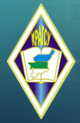 коррупция, как показывает мировой опыт, всегда растет в условиях трансформации общественных отношений
к демократическому и правовому
от тоталитарного государства
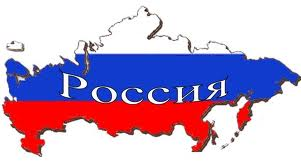 к рыночной экономике
от централизованной экономики
от закрытого, подавленного государством общества
к открытому, демократическому обществу
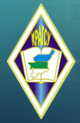 Факторы коррупции
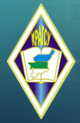 Факторы коррупции
несовершенство экономических институтов и экономической политики
монополизация отдельных секторов экономики
Ф
У
Н
Д
А
М
Е
Н
Т
А
Л
Ь
Н
Ы
Е
контроль государства над ресурсной базой
несо­вершенство системы принятия политических решений
низкий уровень развития гражданского общества
неразвитость конкуренции
чрезмерное государственное вмешательство в экономику
неэффективность судебной системы
Факторы коррупции
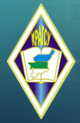 отсутствие ясной законодательной базы и слишком час­тое изменение экономического законодательства
несоблюдение норм международного права
слабость закона
правовые
наличие норм, позволяющих субъективную трактовку нормативных актов
неадекватные меры наказания за коррупционные сделки
возможность влияния на судебные решения
Факторы коррупции
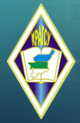 трудности управления большой территорией
слабость системы контроля над распределением ресурсов
громоздкий и неэффективный бюрократический аппарат
Организационно-экономические
низкая оплата труда слу­жащих
жесткий торговый протекционизм (тарифные и нетарифные барьеры)
дискриминация в доступе к инфраструктурным сетям
Факторы коррупции
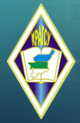 информационная асимметрия
отсутствие исследований проблемы коррупции
отсутствие реальной свободы слова и печати
Информационные
непрозрачность государственного механизма
наличие оффшорных зон
Факторы коррупции
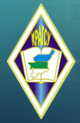 традиции непотизма
эксплуатация «дружеских связей»
клановые структуры
Социальные
традиция «дарения» подарков-взяток
низкий уровень грамотности и образования
Факторы коррупции
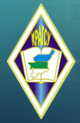 сложившаяся система норм бюрократического поведения
массовая культура, формирующая снисходительное отношение к коррупции
Культурно - исторические
придание малого значения понятиям честности и чести
особенности исторического развития
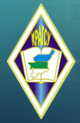 КОРРУПЦИЯ
С позиций общесоциального подхода большинство проявлений коррупции являются формами взаимодействия, конструктивного общения для решения проблем.
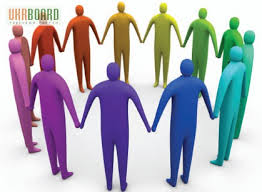 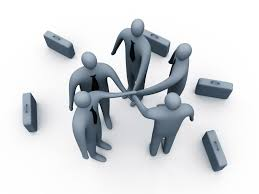 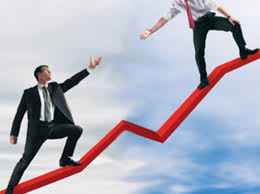 То, что в криминологии принято называть коррупцией, в менеджменте определяется как деловая коммуникация, т.е. процесс взаимодействия деловых партнеров, направленный на организацию и оптимизацию деятельности
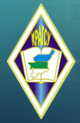 Формы коррупционных нарушений в системе государственной службы
использование своего статуса и возможностей для вмешательства в деятельность других органов, если это не входит в круг полномочий соответствующих сотрудников и не предусмотрено законодательством
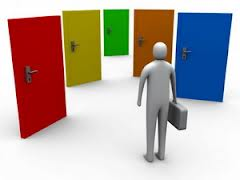 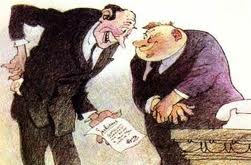 не предусмотренное законодательством использование своего статуса при решении вопросов, затрагивающих интересы заинтересованных лиц 
либо интересы членов их семьи
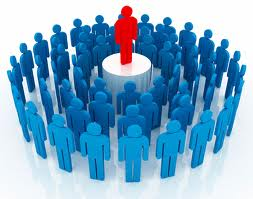 оказание не предусмотренного законодательством или необоснованного предпочтения физическим или юридическим лицам при подготовке и принятии решений, входящих в компетенцию государственного служащего
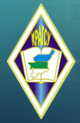 Формы коррупционных нарушений в системе государственной службы
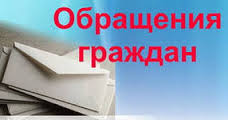 нарушение установленного законами и иными нормативными правовыми актами порядка принятия и рассмотрения заявлений, жалоб, обращений физических и юридических лиц
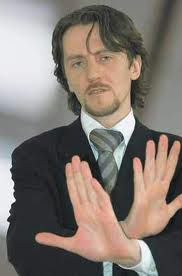 необоснованный отказ физическим и юридическим лицам в информации, предоставление которой предусмотрено федеральными законами и иными нормативными правовыми актами, а также передача недостоверной или неполной информации или затягивание ее представления
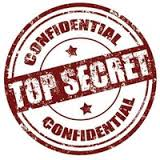 использование государственным служащим в личных или групповых интересах служебной и иной информации, полученной при выполнении служебных полномочий, если такая информация в соответствии с законодательством не подлежит разглашению или распространению
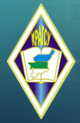 Формы коррупционных нарушений в системе государственной службы
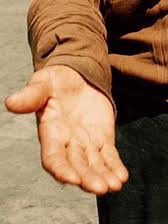 требование от физических и юридических лиц информации, предоставление которой этими лицами не предусмотрено законами и иными нормативными правовыми актами
незаконное или необоснованное создание препятствий физическим и юридическим лицам в реализации их прав и законных интересов
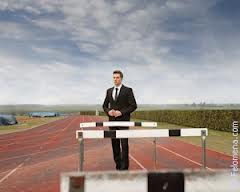 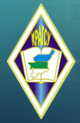 источники коррупционных рисков можно выделить два вида коррупции, затрагивающей сферы государственных закупок:
политическую или высокоуровневую
административную или бюрократическую
возникает в процессе планирования бюджета, когда принимаются политические решения, когда разрабатываются перспективные планы и программы
проявляется во время исполнения бюджета, то есть непосредственно при осуществлении процедур закупок
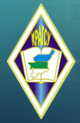 Среди основных причин коррупционных преступлений, посягающих на систему закупок можно выделить:
недоверие участников размещения заказа к системе конкурсных закупок, возможности честной конкуренции, беспристрастности заказчиков
несовершенство действующего законодательства в области закупок
неполное и нерегулярное финансирование закупок
недостаточно активные роли уполномоченных органов гос. власти в обеспечении контроля  сферы закупок
незнание и непонимание специалистами, занятыми в сфере закупок своих прав и обязанностей
недобросовестные действия отдельных чиновников, принимающих решения о проведении и о ходе процедур закупок
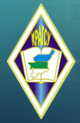 Факторы коррупционных преступлений, посягающих на систему закупок
отсутствие механизма быстрого лишения полномочий государственных и муниципальных служащих, скомпрометировавших себя в глазах населения своими действиями
фактическое отчуждение большей части населения от власти, в частности, от управления имуществом, от правотворчества и правоприменения
крайне низкий уровень фактической раскрываемости преступлений в сфере закупок для нужд заказчиков
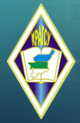 К числу явной коррупции можно отнести следующие действия
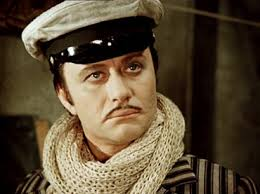 Мошенничество 
«а ля Остап Бендер»
Взяточничество
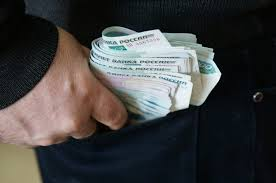 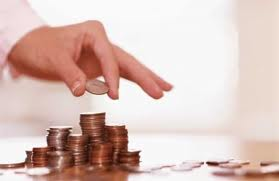 Завышение цен на приобретаемые товары, работы, услуги
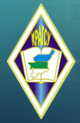 ФАКТЫ О ЗАКУПКАХ
Сегодня прозрачность гос. закупок оценивается на среднем уровне
Потери от закупок по завышенным ценам оцениваются на уровне 275 млрд. руб.
Аудиторы Счетной палаты РФ выявили нарушения в системе гос. закупок на сумму 130 млрд. руб., притом что проверено было только 10% закупщиков
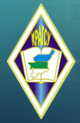 ФАКТЫ О ЗАКУПКАХ
ежегодно из бюджета, выделяемого на гос.закупки, похищается 1 трлн. руб., или почти 20% от общего объема закупок и 1/14 всего консолидированного бюджета РФ
глава Счетной палаты С. Степашин
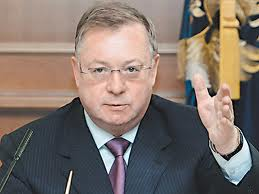 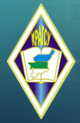 Механизмы хищения денежных средств
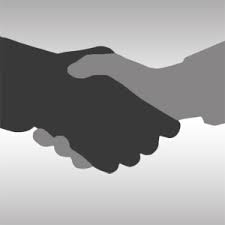 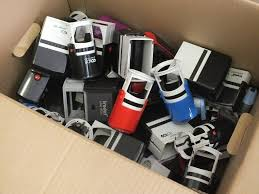 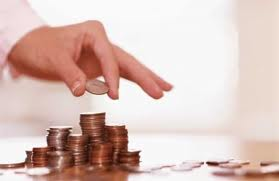 Сговор 
участников
Использование 
фирм-однодневок
Завышение 
стоимости 
и объемов работ
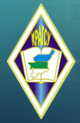 Механизмы хищения денежных средств
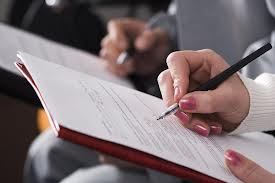 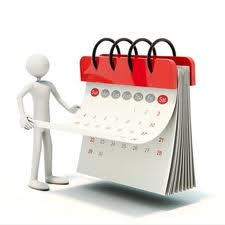 приемка выполненных работ на основании фиктивных документов
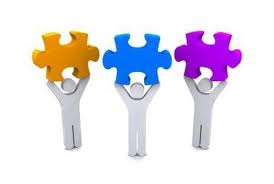 нарушаются 
сроки выполнения 
работ
искусственное 
дробление 
заказов
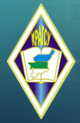 Особенности контрактной системы
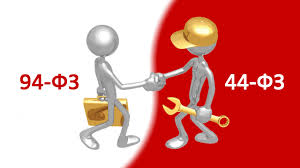 затронет 500 тыс. компаний-поставщиков, 
200 тыс. госзаказчиков 
контракты на сумму 7 трлн. руб. в год. 
предстоит принять 67 НПА за 3 года.
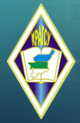 Особенности контрактной системы
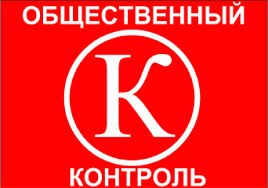 Переход на контрактную систему должен обеспечить прозрачность госзакупок и дать дополнительные возможности для контроля.
граждане и организации вправе будут проводить независимый мониторинг, оценивать эффективность и процедуру закупок, а также результаты исполнения контрактов.
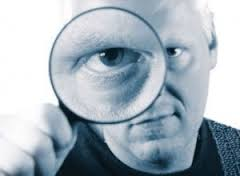 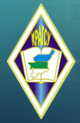 Особенности контрактной системы
Правительство РФ будет устанавливать случаи проведения обязательного общественного обсуждения закупок, по результатам которого могут быть внесены соответствующие изменения в документацию о закупке или закупка может быть отменена.
Для участия в общественном обсуждении пользователю сайта http://zakupki.gov.ru необходимо зарегистрироваться на форуме. Обязательное предварительное общественное обсуждение должны пройти госзакупки, превышающие 1 млрд. руб. Обсуждение может проводиться также на региональном 
и муниципальном уровнях.
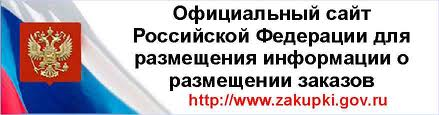 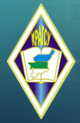 Особенности контрактной системы
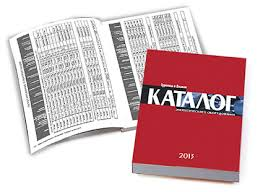 Одним из требований системы станет 
максимально формализованный формат
данных использование каталогов. 

В результате невозможно будет выбрать неправильный код товара, ввести в текст латинские буквы или пробелы, что затрудняет поиск тендерной документации. В 2012 году замена русских букв на латинские имела место в документации по 2,4 тыс. торгов на общую сумму 9 млрд. руб. Благодаря информационной системе должна появиться возможность сравнивать цены (в перспективе - вплоть до зарубежных рынков).
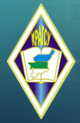 антикоррупционный анализ Закона о контрактной системе
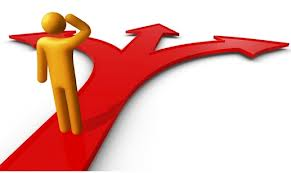 значительное число отсылочных норм, что ставит его реализацию в зависимость от других, в том числе подзаконных, нормативных правовых актов
В 2013 - 2015 гг. предстоит разработать и принять 53 акта Правительства Российской Федерации 
37 из них - в 2013 г. 
14 правовых актов ведомственного уровня.
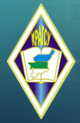 антикоррупционный анализ Закона о контрактной системе
«выборочное изменение объема прав» - возможность необоснованного установления исключений из общего порядка для граждан и организаций по усмотрению органов государственной власти (их должностных лиц).
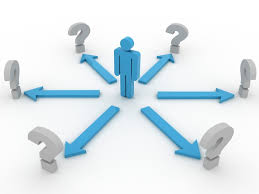 «юридико-лингвистическая неопределенность» - употребление неустоявшихся, двусмысленных терминов и категорий оценочного характера.
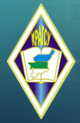 антикоррупционный анализ Закона о контрактной системе
«выборочное изменение объема прав» - возможность необоснованного установления исключений из общего порядка для граждан и организаций по усмотрению органов государственной власти (их должностных лиц).
«юридико-лингвистическая неопределенность» - употребление неустоявшихся, двусмысленных терминов и категорий оценочного характера.
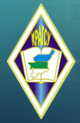 Противодействие коррупционным проявлениям в сфере государственных и муниципальных закупок.
осуществление предварительного контроля в сфере закупок со стороны Федеральной службы финансово-бюджетного надзора
планирование и нормирование в сфере закупок
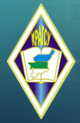 Методы борьбы с коррупционными правонарушениями
антикоррупционная экспертиза проектов НПА
достойное денежное содержание
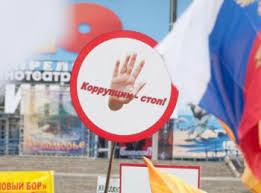 антикоррупционное образование и воспитание
создание механизма взаимодействия
поощрение за длительное и безупречное исполнение своих полномочий
мониторинг коррупционных правонарушений и отдельных их видов
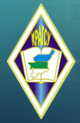 Правовая основа профилактики коррупционных и иных правонарушений
Федеральный закон от 25 декабря 2008 г. № 273-ФЗ «О противодействии коррупции»
Федеральный закон от 27 июля 2004 г. № 79-ФЗ 
«О государственной гражданской службе Российской Федерации»
Федеральный закон от 17 июля 2009 г. № 172-ФЗ «Об антикоррупционной экспертизе нормативных правовых актов и проектов нормативных правовых актов»
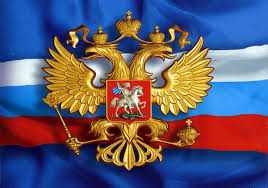 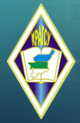 Психологические аспекты коррупции
Антикоррупционное законодательство
соблюдение
Личностный фактор
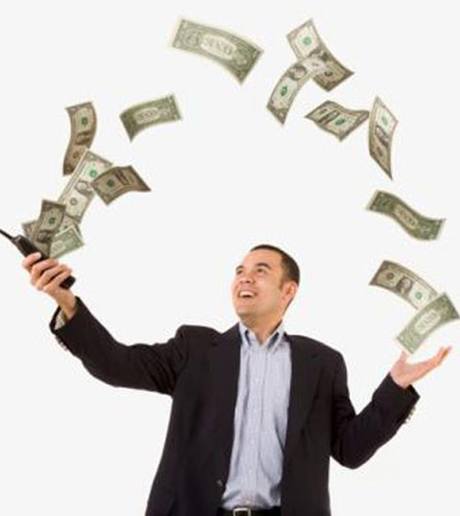 поведение
Девиантное (делинквентное, т.е.  соотнесенное с преступным)
прогрессивное (акмеологическое)
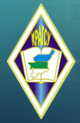 Морально-психологическая атмосфера в обществе серьезно влияет на уровень коррупции
Коррупционное решение
принять
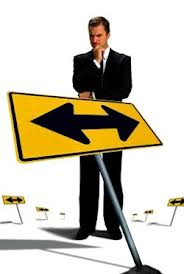 НЕ принять
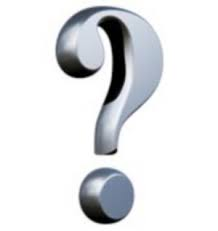 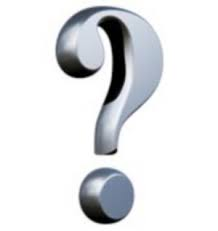 Решение 
зависит от социально-психологических факторов
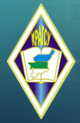 Наиболее распространенные мотивы  коррупции
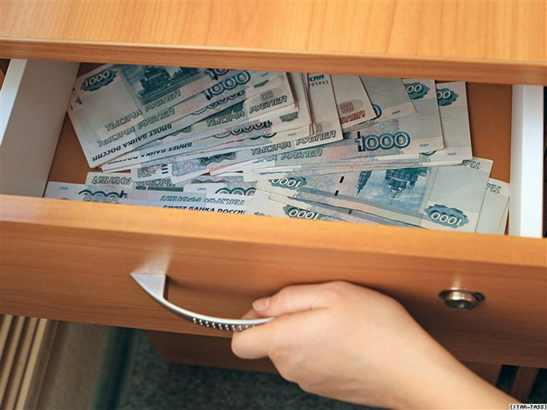 компенсация за ощущаемый чиновником ущерб, связанный с прохождением службы
ощущение нестабильности
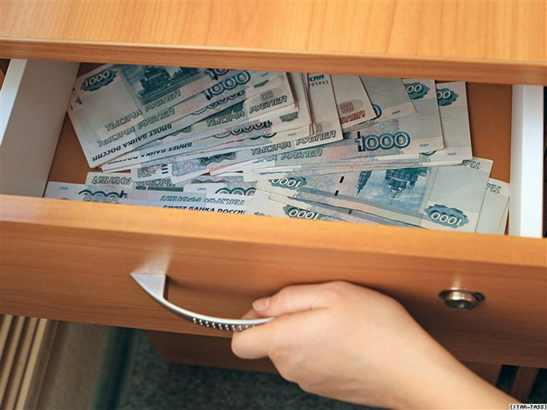 низкая зарплата, не соответствующая квалификации и ответственности работы
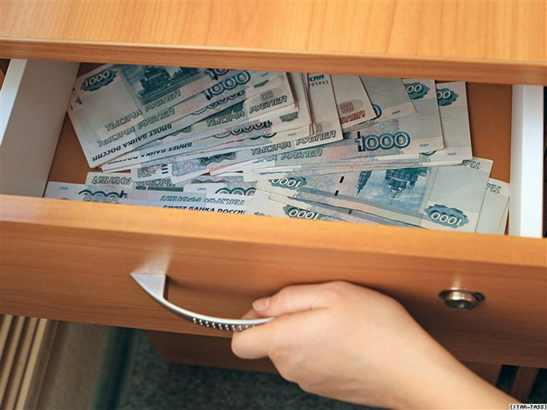 несправедливость при продвижении по службе
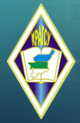 Мотивация поведения
Коррупционное поведение полимотивировано
Глубинный мотив
Видимый мотив
корысть, стремление обеспечить себя материальными благами
реализация игровых мотивов. Многие коррупционеры являются игроками, причем это  влечение ими никак не осознается и функционирует в бессознательной сфере психики
Психоаналитический аспект
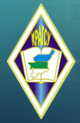 способ получить подтверждение своей значимости
 и повышение самооценки
ВЗЯТКА
«Дают – значит ценят. И чем выше цена, тем больше ценят»
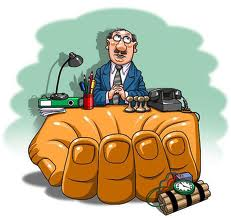 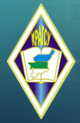 Решение – введение стандарта антикоррупционного поведения государственного служащего
Цель введения
Задачи введения
выработать единое поведение в работе и в быту
придание образу профессиональной деятельности и бытовой жизни государственного и муниципального служащего антикоррупционного характера
создать единую систему дозволений, запретов, ограничений, обязанностей
определить стимулирующие, поощрительные меры
обеспечить неблагоприятные последствия при нарушении стандарта
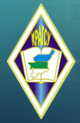 Основа профессионально-этического стандарта антикоррупционного поведения
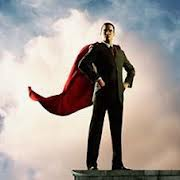 неподкупность
нравственная чистоплотность
преданность интересам службы
верность служебному долгу
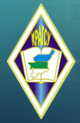 Основа профессионально-этического стандарта антикоррупционного поведения
неподкупность
нравственная чистоплотность
преданность интересам службы
верность служебному долгу
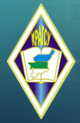 Ответственность физических лиц за коррупционные правонарушения
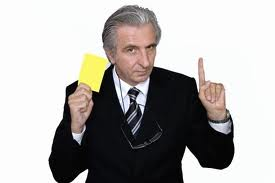 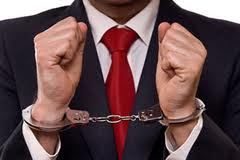 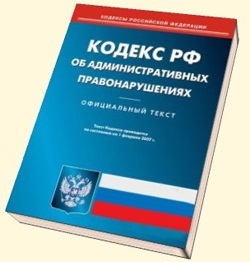 Административная
Дисциплинарная
Уголовная
ст. 19.28 «Незаконное вознаграждение от имени юридического лица»
ст. 192 ТК РФ - дисциплинарные взыскания
ст. 201 – злоупотребление полномочиями; 
ст. 204 – коммерческий подкуп; ст. 285 – злоупотребление должностными полномочиями; 
ст. 286 - превышение должностных полномочий; 
ст. 290 – получение взятки; 
ст.291 – дача взятки; 
ст. 291.1. - посредничество во взяточничестве
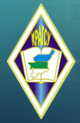 Ответственность юридических лиц за коррупционные правонарушения
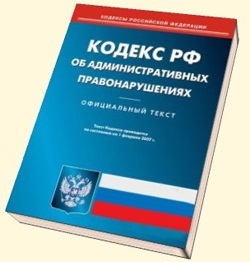 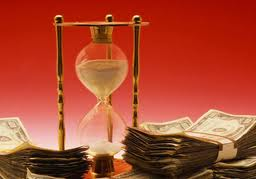 Гражданско – правовая
Административная
ст.19.29 КоАП «Незаконное привлечение к трудовой деятельности либо к выполнению работ или оказанию услуг государственного или муниципального служащего либо бывшего государственного или муниципального служащего»
ст.1069 ГК РФ - ответственность за вред, причиненный государственными органами, органами местного самоуправления, а также их должностными лицами